Художники-иллюстраторы
В.Васнецов
И.Билибин
Презентацию подготовила
Комарова Т.В.
Учитель русского языка
И литературы
ГБОУ СОШ 1987 г.Москвы
В.Васнецов (1824-1926)- выдающийся русский художник-живописец
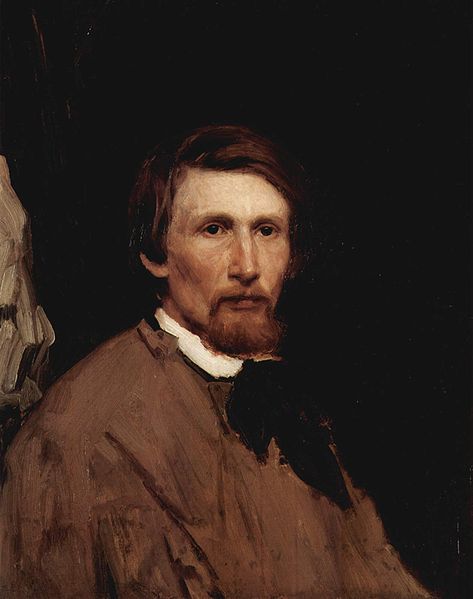 Автопортрет
Картина «Иван-царевич на сером волке». 1889
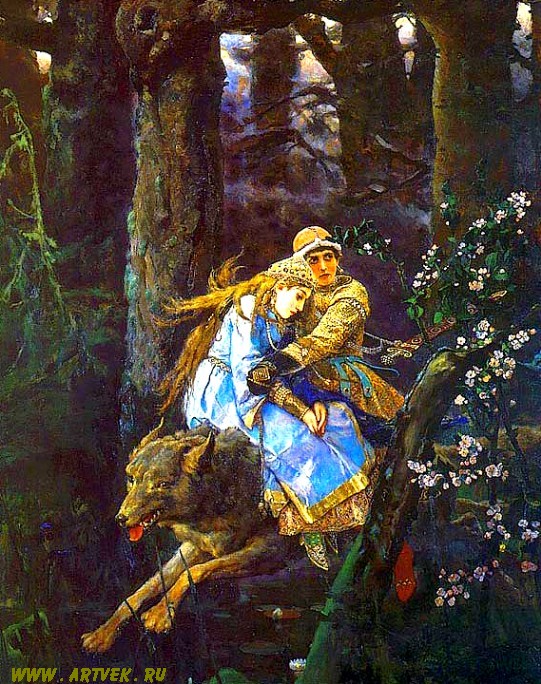 Картина «Витязь на распутье». 1882
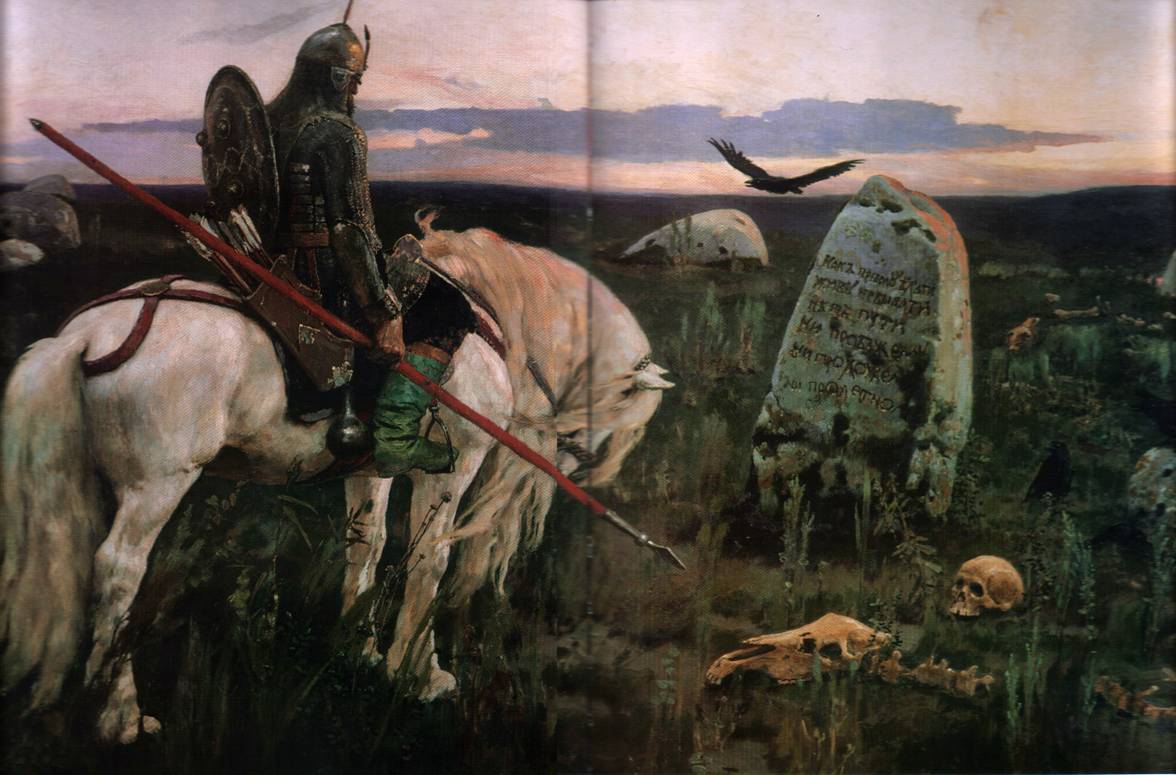 Картина «Богатыри» (Три богатыря)
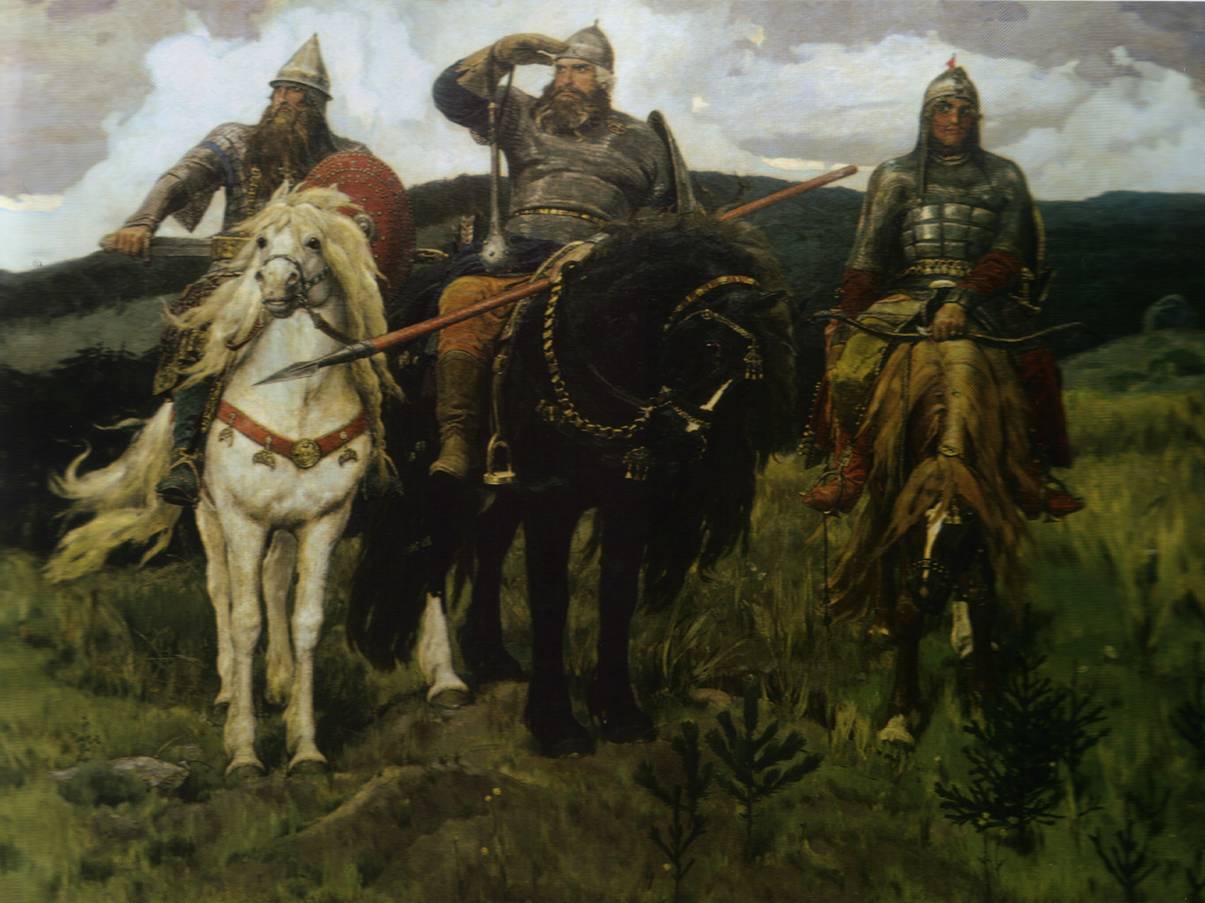 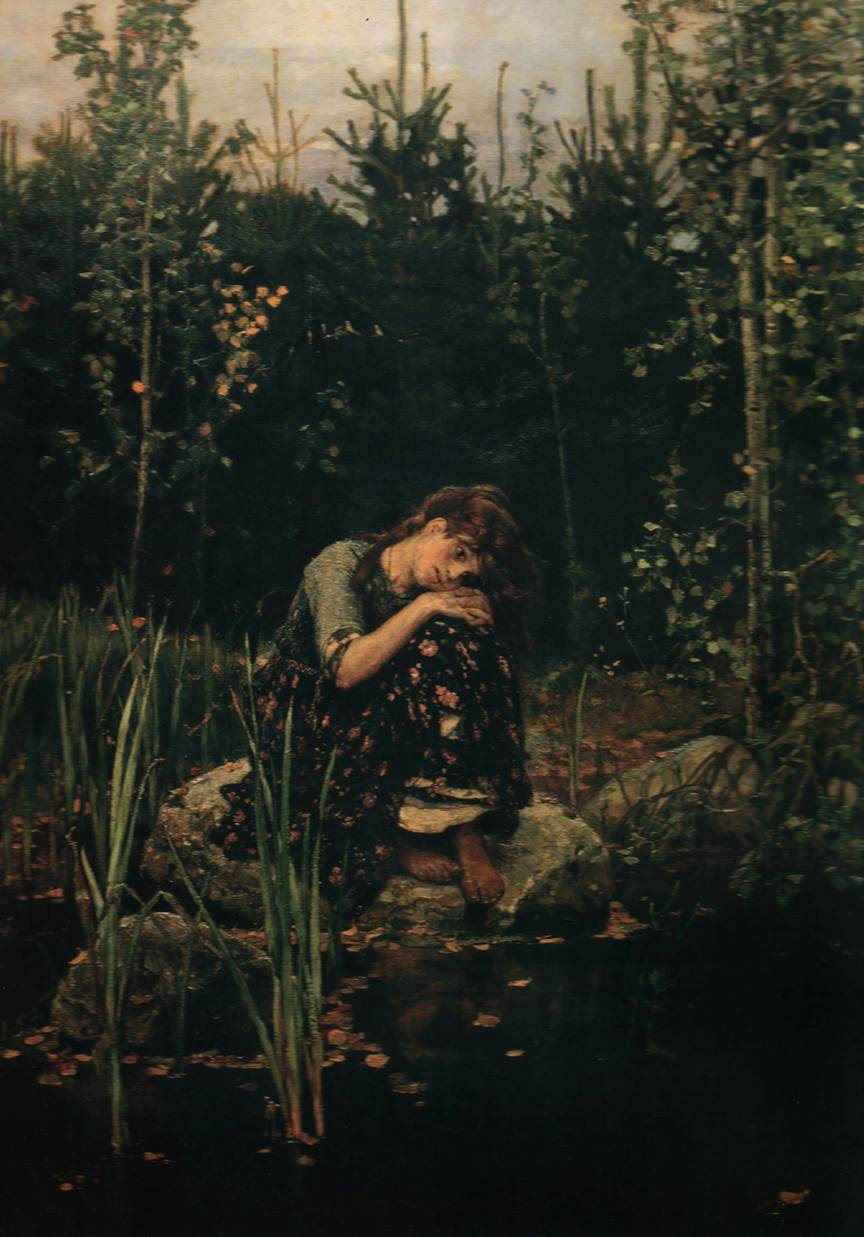 Картина «Алёнушка» 1881
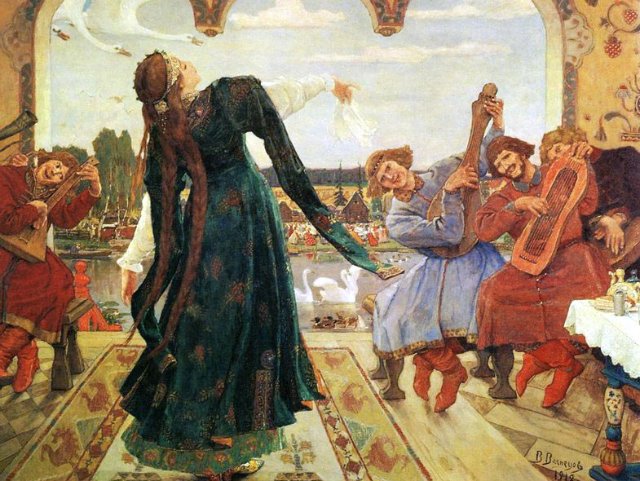 Картина «Гусляры»
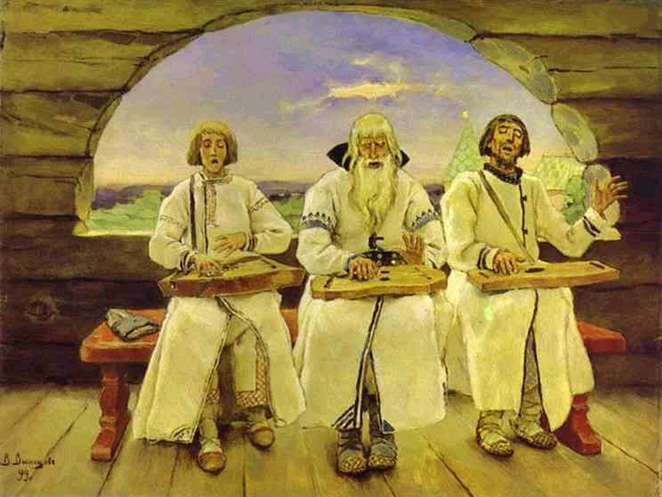 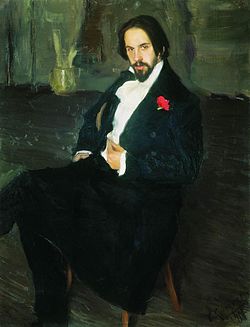 И.Билибин (1876-1942)
Портрет И. Я. Билибина (Б. Кустодиев, 1901)
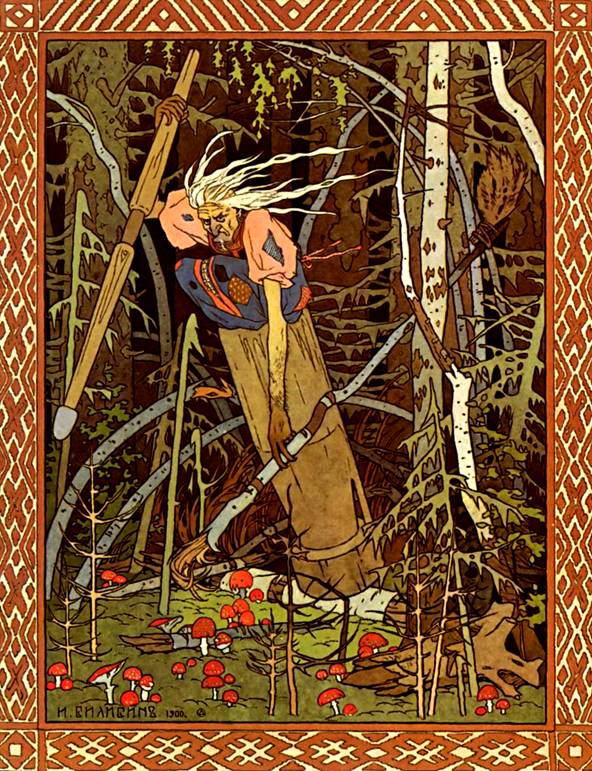 Баба-Яга. Иллюстрация к сказке «Василиса Прекрасная»
Иллюстрации  к сказке «Василиса Прекрасная»
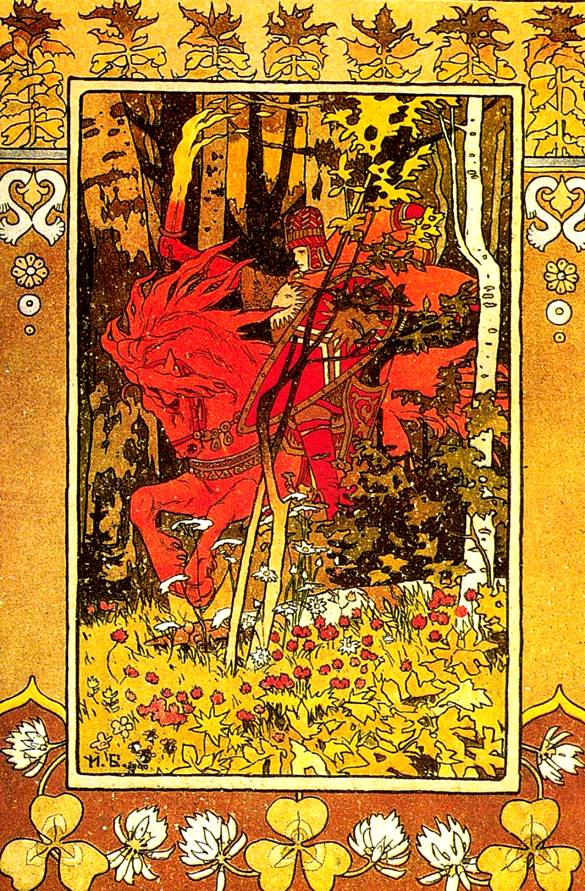 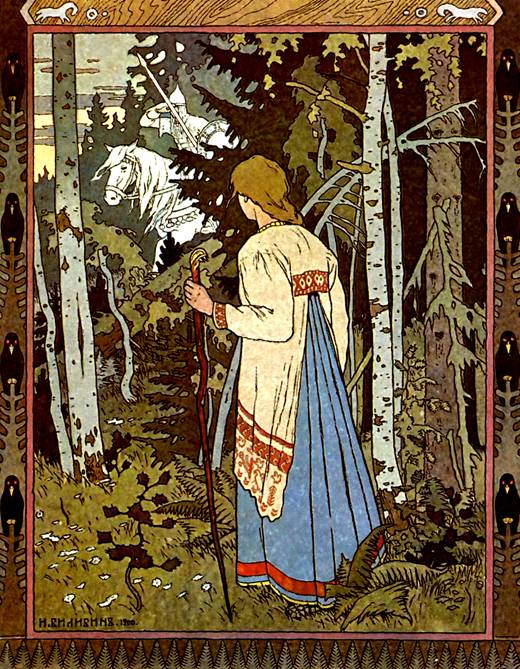 Иллюстрация к сказке «Царевна-Лягушка»
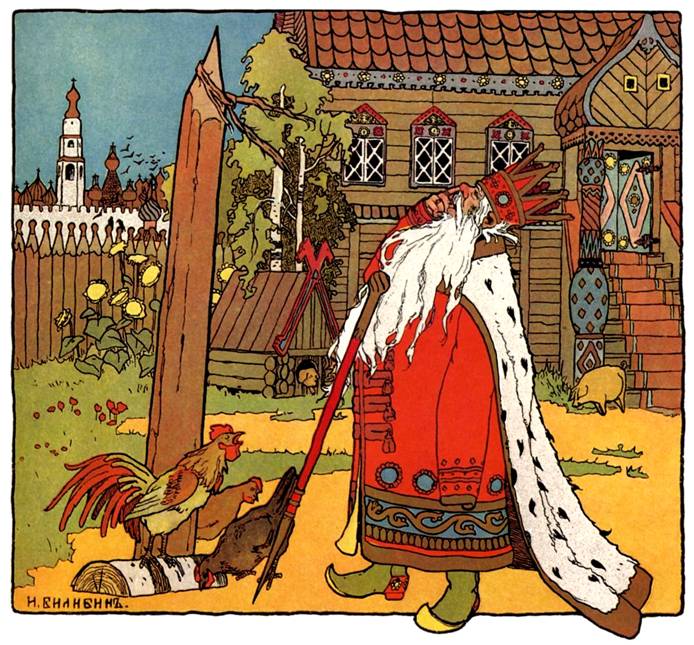 Иллюстрация к сказке «Сестрица Аленушка и братец Иванушка»
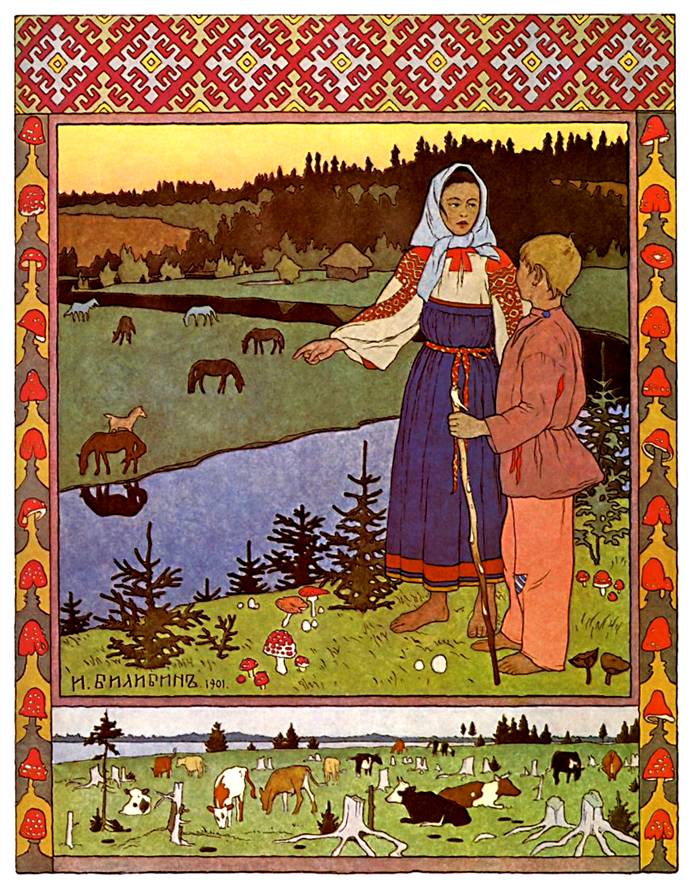 Иллюстрации к «Сказке о царе Салтане»
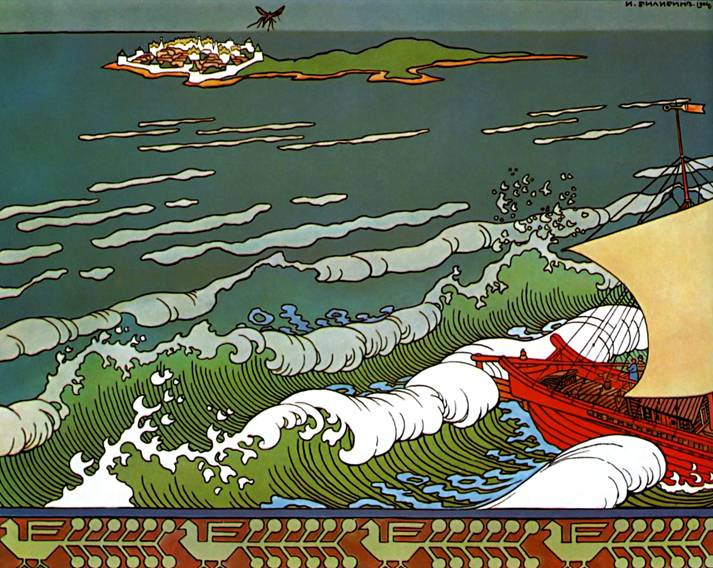 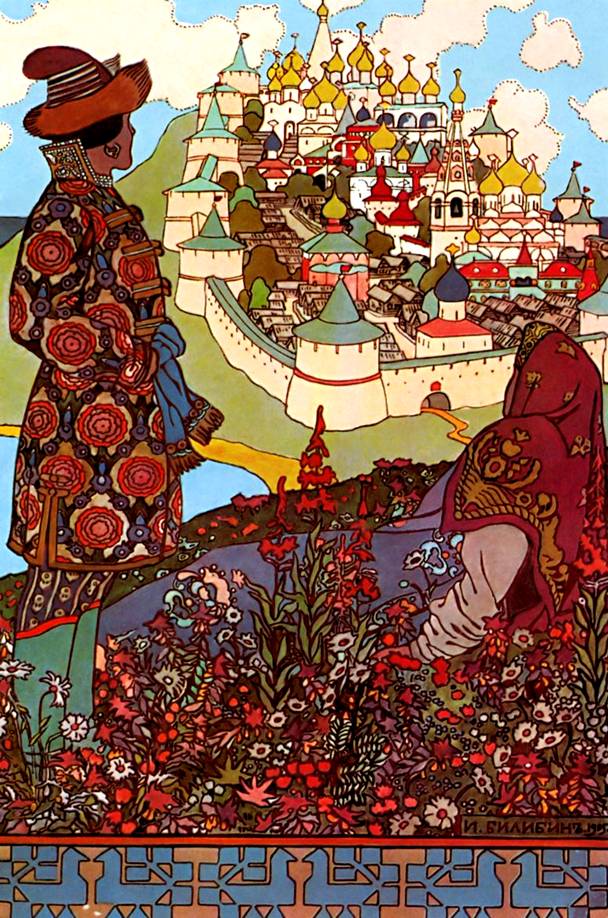